Retail area, Waitrose Rohais
Rohais , St Peter Port
TO LET
£23,000
620 SQFT
Prime location in store
High volume foot fall 7 days a week
Business cannot be in competition with Waitrose
Rent inclusive of all costs
PROPERTY FEATURES
The property is located at the exit to the store next to the check outs, It is a concession in the supermarket which has significant footfall and is in the top 10 Waitrose trading stores in UK. It is located in the Rohais just outside St Peter Port and has a substantial car park for its customers.

ACCOMODATION

DESCRIPTION
Retail area situated after the check out area, additional secure office, total 620 sq ft.

SERVICE CHARGE
All costs are included in the rent with the exception of Telephone.

PARKING
1 Parking space included

AVAILABILITY
The retail area is available immediately.

NON COMPETE

The premises are available for retail purposes , it is not permitted to trade good that are sold in the Waitrose store and to compete

TENURE
Leasehold – the premises is available by way of a lease for a minimum period of 3 years










ARRANGE A VIEWING
For further information and viewing are strictly by appointment. Please contact Rock Commercial as the landlord’s agent:

Mr Peter Van de Velde (director) 
Telephone: 01481 728559
Mobile: 07781 127210
email: peter@rockcommercial.co.uk
Mr Alex Tetheridge
Telephone 01481 728559
Mobile 07839 189680
Email: alex@rockcommercial.co.uk
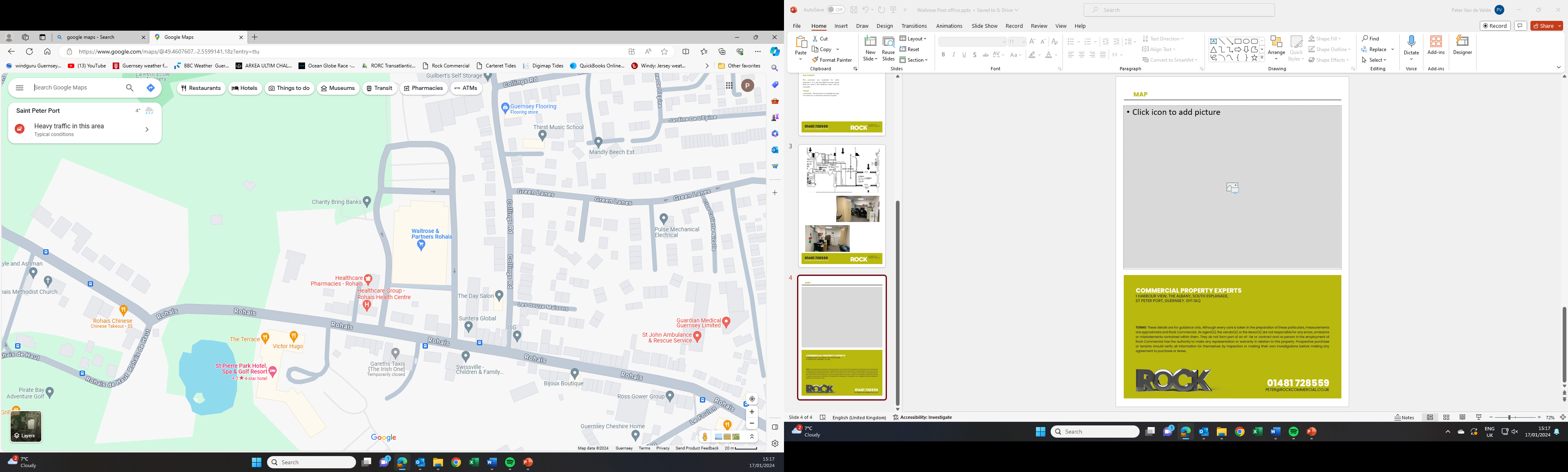